Welcome
eMARS Upgrade
BIGGEST UPGRADE SINCE 2006

Mission:
It is our mission to provide a fully integrated system that meets the Commonwealths statutory requirements for the Executive, Judicial and Legislative branches of Government.   Our goal is to eliminate any current pain points in our existing solution and modernize the application to provide efficiency and value to state government.
Project Overview
July 2022 – July 2024
Scope
eMARS, infoAdvantage Upgrade 
KBUD and VSS already upgraded
New Implementations
Labor Cost Distribution (LCD)
ECM
Single Sign-On
TestSavvy
Project Overview
July 22 -October 22:Contract negotiations, project kick-off, Functional team briefings, prototype environment delivered, familiarization trainings conducted. 
November 2023: Project plan and schedule developed, training plan developed, continue User Acceptance Testing UAT
December 2023: Agency demonstrations, presentation of training plan, agency testing plan developed
January 2024:  Presentation of testing plan, communication and outreach plan developed, configuration and training launch
March 2024: Communication and outreach launch, presentation of the communication and outreach plan, delivery of test environment, Integrated System Testing (IST) testing begins. 
April 2024:   “Go-Live”
Advantage 4 Highlights
All new User Experience
Business user focused homepages, roles, and views
Unified applications 
KBUD and eMARS together at last! 
One link, one User ID for both apps
Mobile friendly
Lessons Learned from past Upgrades
When you make KY specific changes, future software releases are impossible to just plug in
It takes longer for users to adjust to changes in software
Involve entire project team in project work plan development
Staff the project with the right resources
eMARS Project Team Roles, Contacts, and Responsibilities
The eMARS Project Team is made up of a combination of Commonwealth and CGI functional Subject Matter Experts (SMEs) and technical staff.  The project team is further divided into smaller teams to focus on specific areas, from enhancement designs to implementation. 
 
The eMARS Project Team is responsible for:
defining and implementing a standard model of operations for the eMARS system;
provide assistance to Commonwealth agencies in their eMARS implementation activities;
planning for eMARS post-implementation support; and, 
managing the transition to an on-going support model at the Commonwealth level.
Project Team
Ben Hoh
Ramya Asokan
Neethika Chandar
Karisa Hardesty
Sarah Jones
Ana Hank
Christy Baruxes
Emilia Lovelace
Tan Cao
Kennedy Ballard
Fabiola Burkhart
Kristen Gillespie
Lauren Marcum
Kristina Moua
Michael Nadeau
Satyajit Routray
Crystal Beaven
AJ Ware
Shelby Luby
Lindsey Wood
Joe McDaniel
Dawn Sudduth
Nick Moore
Jessica Pinkston
Jeanne Waters
Dave Sumner
Keith Stutowski
Jeanne Waters
Jessica Callis
Jason Mach
Bethany Crockett
Sierra Stevens 
Kristie Kelley
Shannon Crane
Philip Rosell 
Kathy Robinson
CRC Staff
Connie Camden
Lisa Shelton
SME Assignments
SME-Subject Matter Expert
Doing the best job possible under circumstances
Cooperating with and calling upon other project team members for LOTS of help
Deferring to greater project needs for many decisions
Develop team of Agency Users to assist you
Report to Project Manager status of completion
Assists with training development
Functional Areas
Agency Contacts
Agency’s should be responsible for implementing the model eMARS system within their agencies.   Agency Implementation Leads (AILs) will direct their agency resources in performing work towards the implementation of eMARS.  Team contact information for each agency’s team members will be loaded to a new Upgrade focused website.
Guides will be developed to assist Agency Leads through the process
Are encouraged to build an agency team (with supervisor approval)
Will work with area SME’s to coordinate all upgrade activity.
Agency Requirements
Responsibilities:
Develop a team of agency representatives to assist in upgrade efforts
Meet with team to discuss and offer solutions how to improve existing processes and identify pain-points
Meets with and provides status updates with/to Project Management
The CORE team will be contacting the agency AIL’s soon.
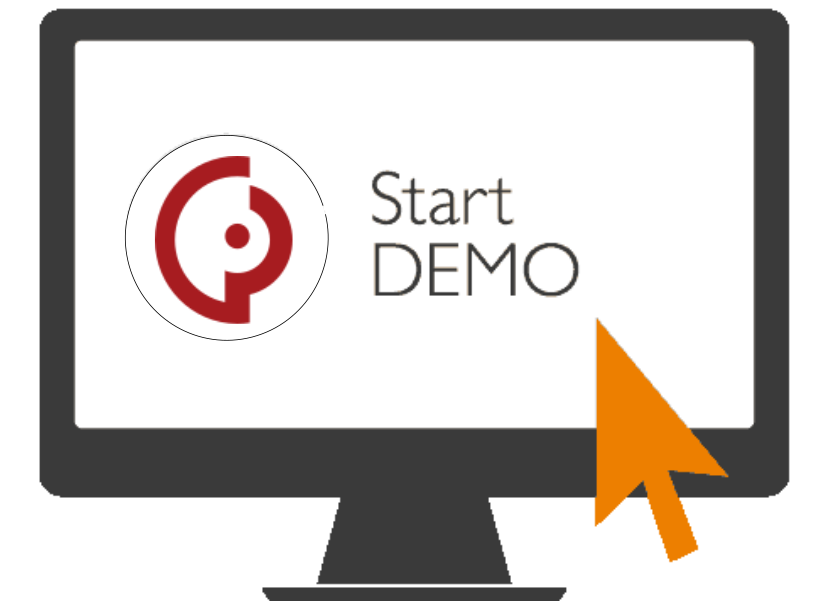 ??QUESTIONS??